5 «Б» класс
Быстро пролетел пятый год
Мы очень благодарны  нашему классному руководителю Марине Кадировне. Хорошо что она взяла именно нас!
Марина Кадировна
Марина Кадировна очень хороший учитель! Она добрая, отзывчивая, понимающая и привлекательная! Так же  Марина Кадировна может на нас и покричать за плохие оценки, поведение и за то, что нет домашнего задания! Но мы всё равно её любим! Она очень активна, оптимистична и жизнерадостна! С ней мы много куда ходили. Например-в поход!
Наш поход
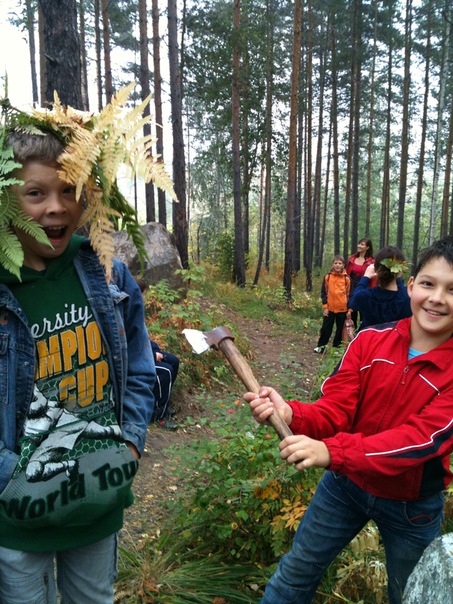 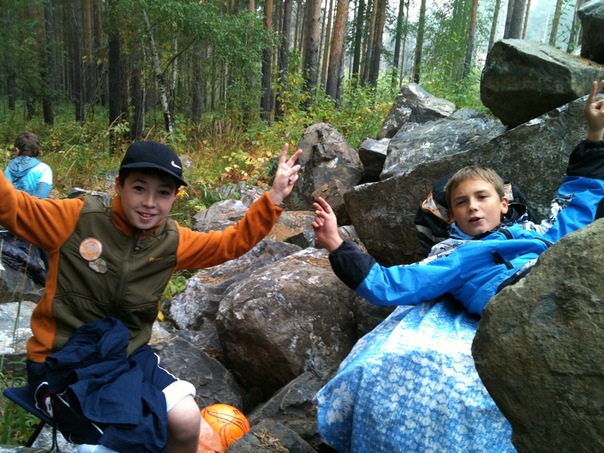 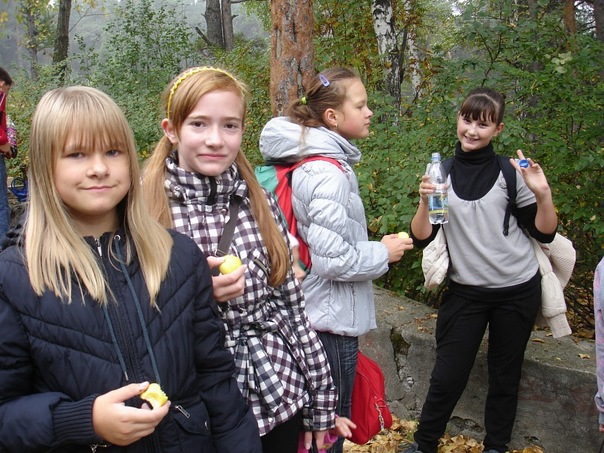 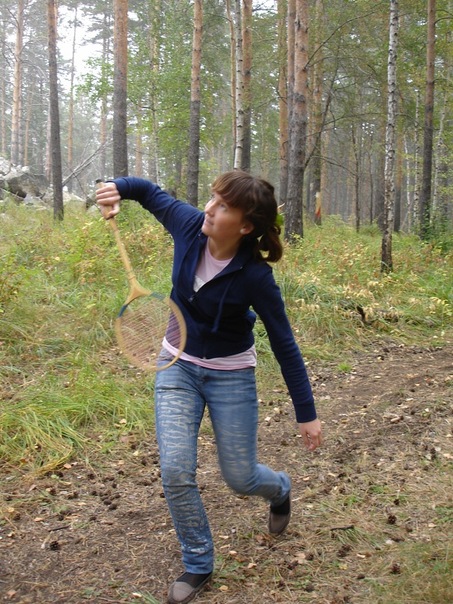 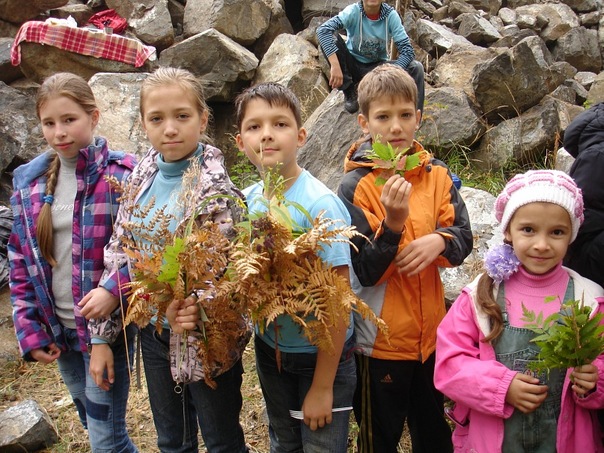 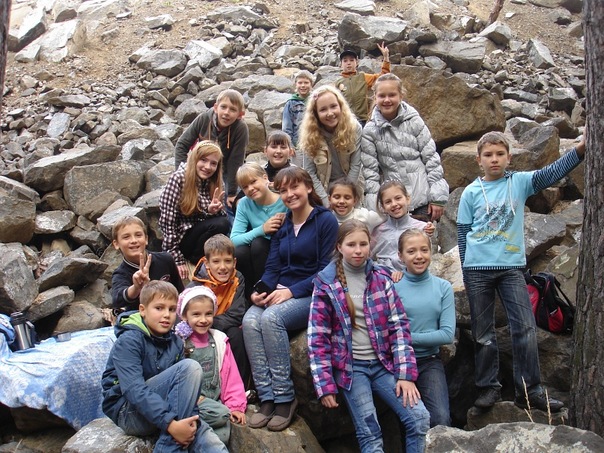 В ПОХОДЕ НЕ БЫЛО СКУЧНО! ВЕДЬ БЫЛО МНОГО КОНКУРСОВ И ВЕСЕЛЬЯ!
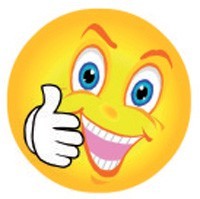 Ещё мы ходили на выставку военной техники!
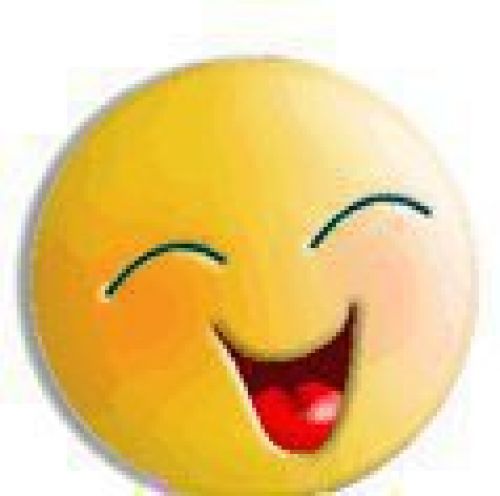 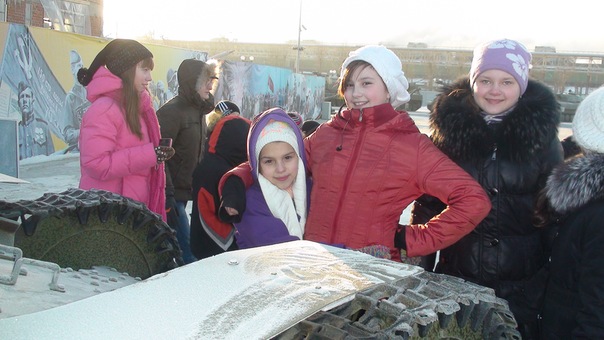 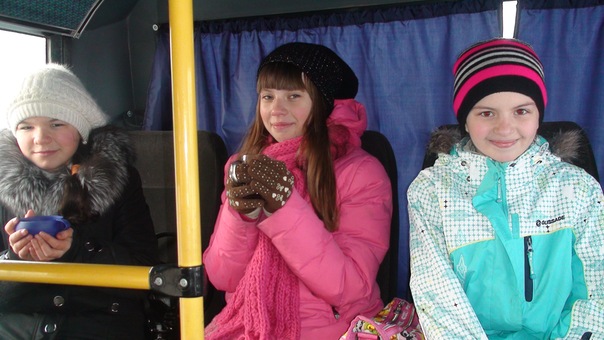 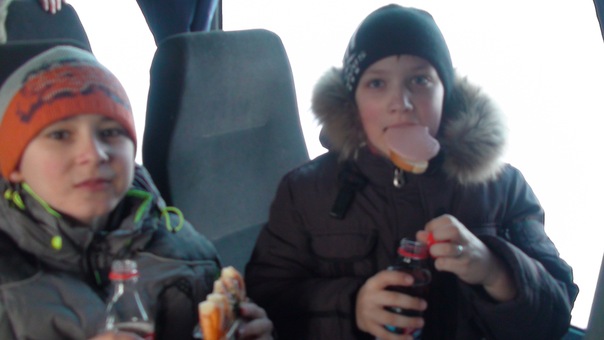 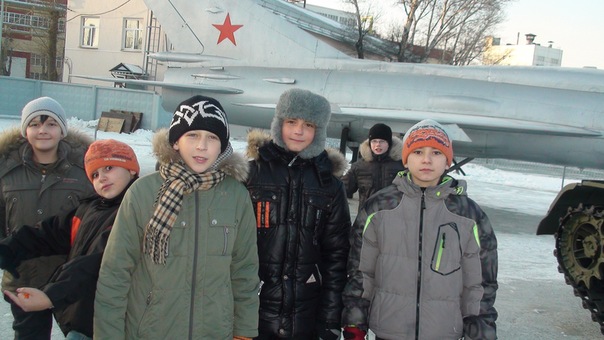 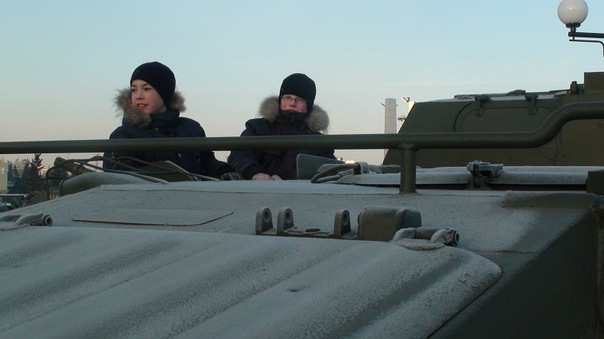 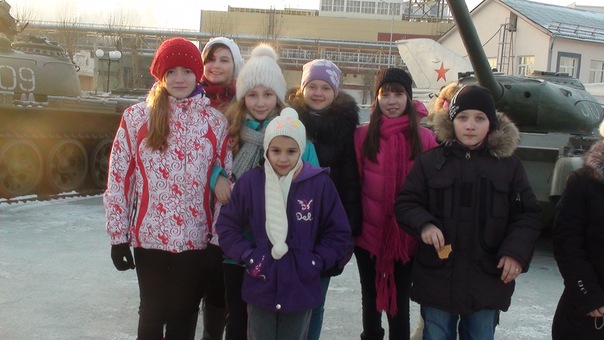 БЫЛО ИНТЕРЕСНО И ВНОВЫЙ ГОД. НАШИ ДЕВОЧКИ ТАНЦЕВАЛИ ХИП-ХОП!
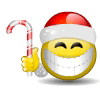 Новый год!
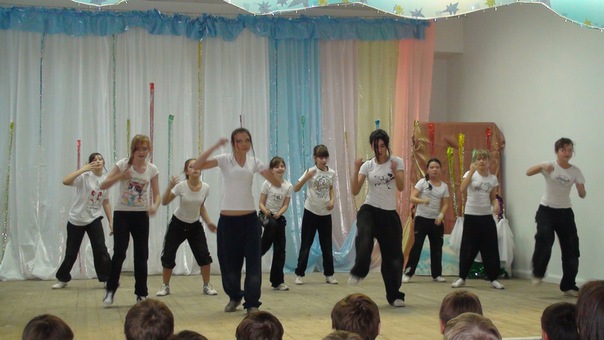 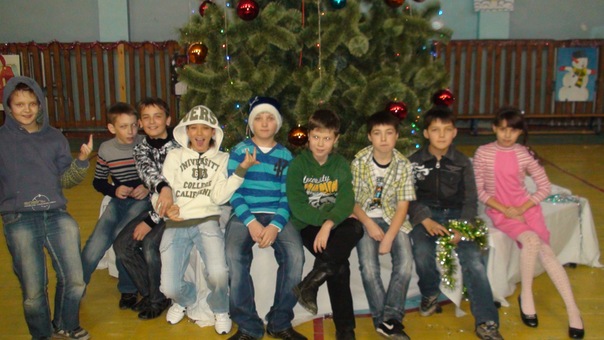 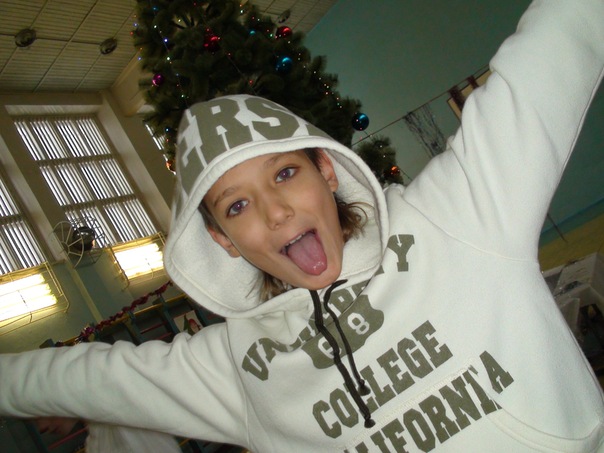 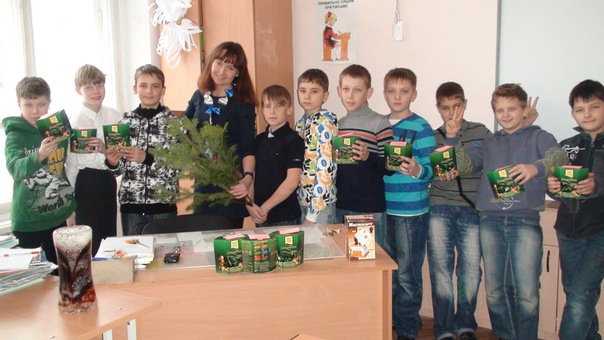 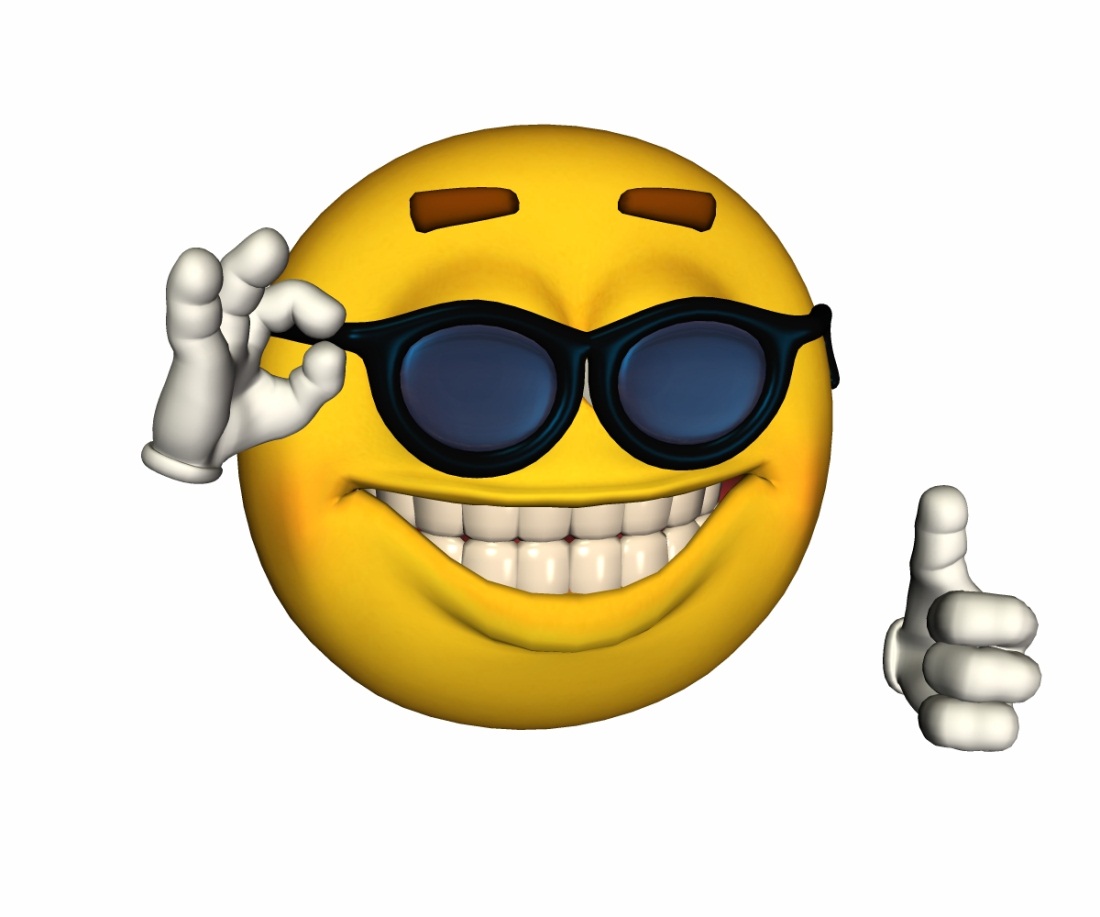 Ходили мы и в «Маугли»
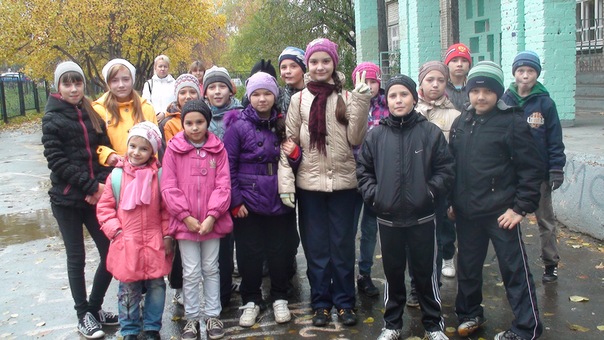 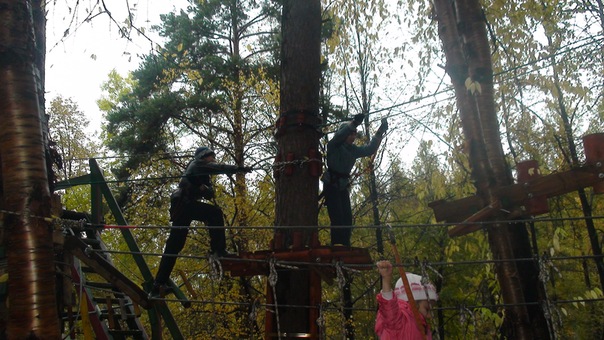 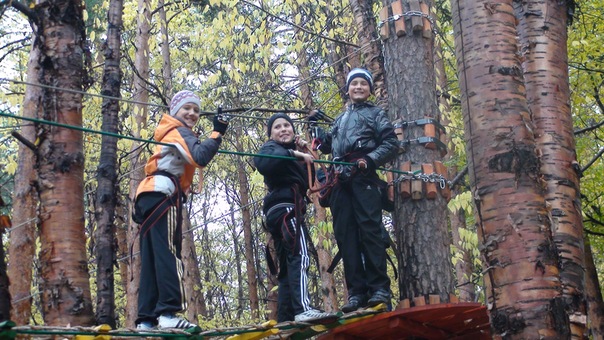 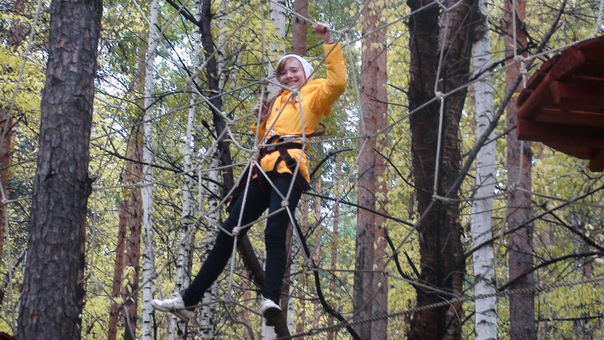 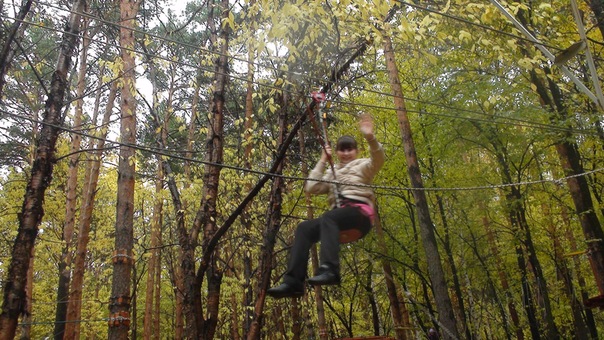 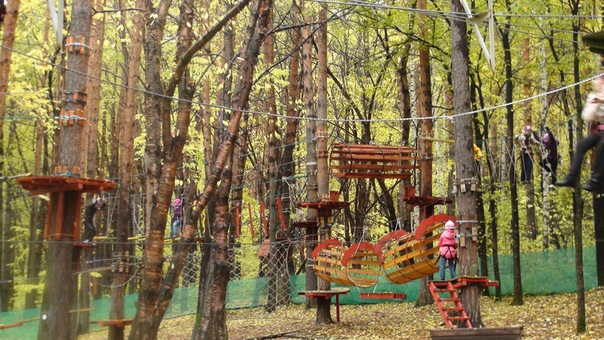 БЫЛО ЭКСТРИМАЛЬНО!
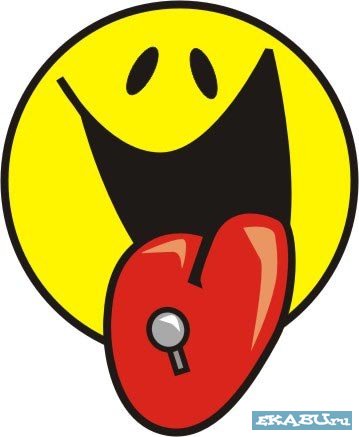 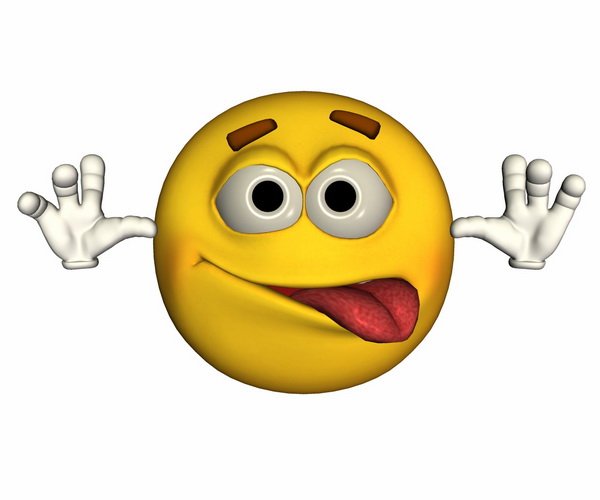 Было классно когда наши порвали 5 «В» В ПИОНЕРБОЛЕ!
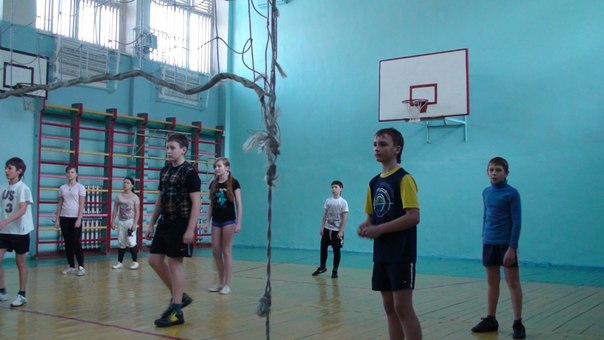 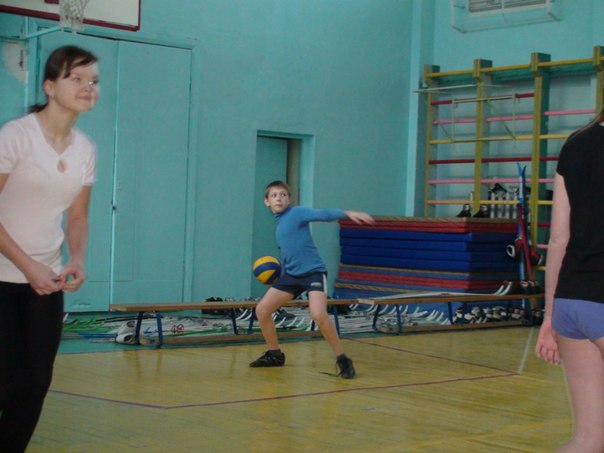 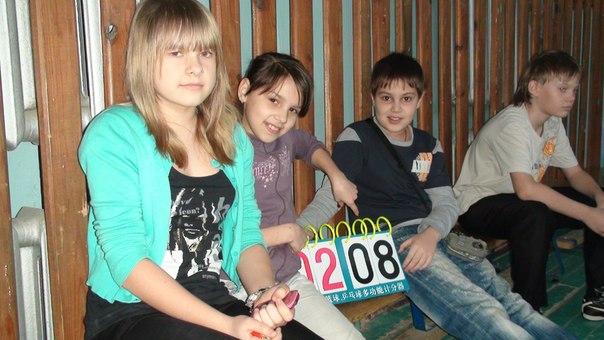 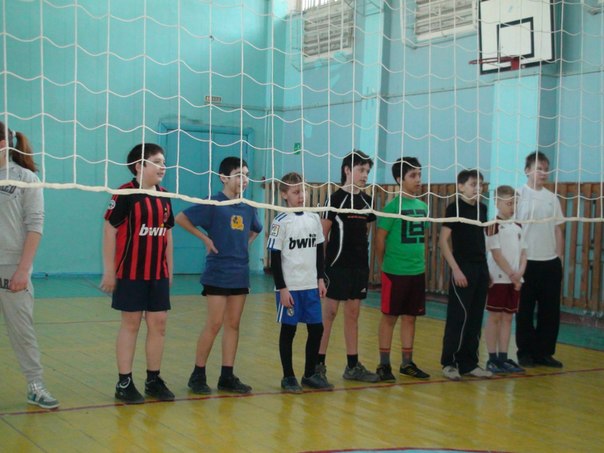 Самым главным событием был КВН, который совсем не давно прошёл!
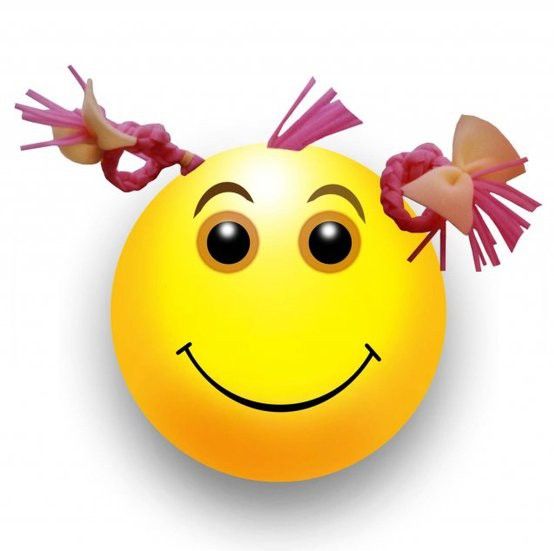 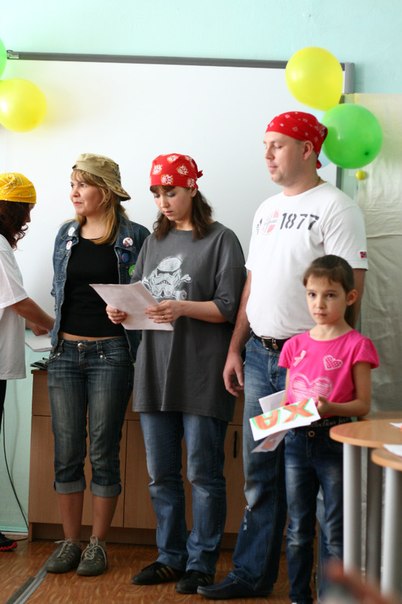 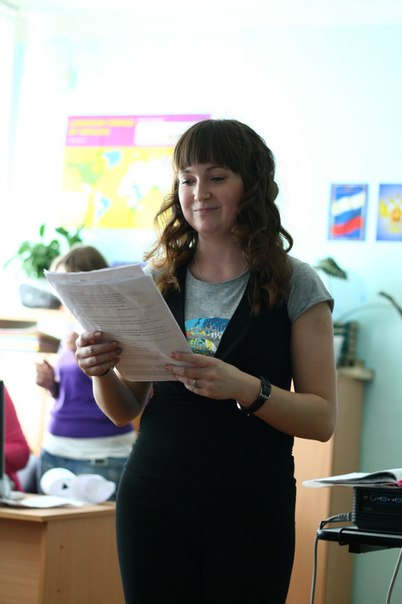 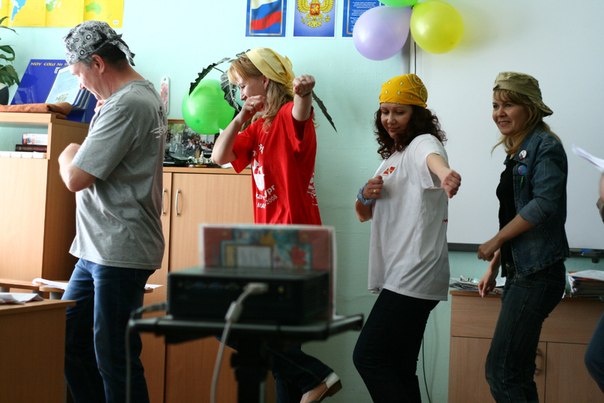 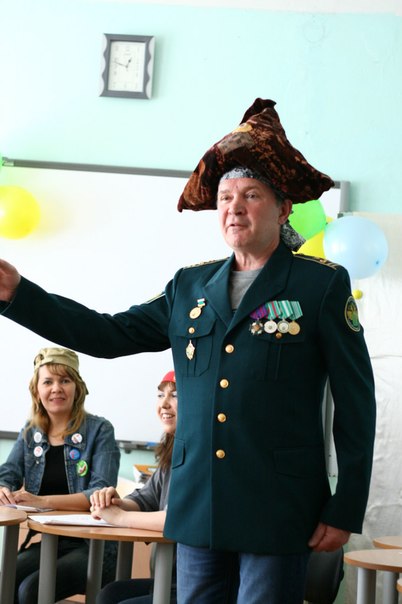 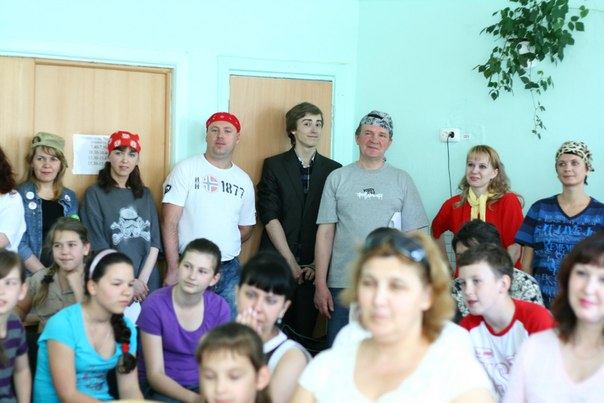 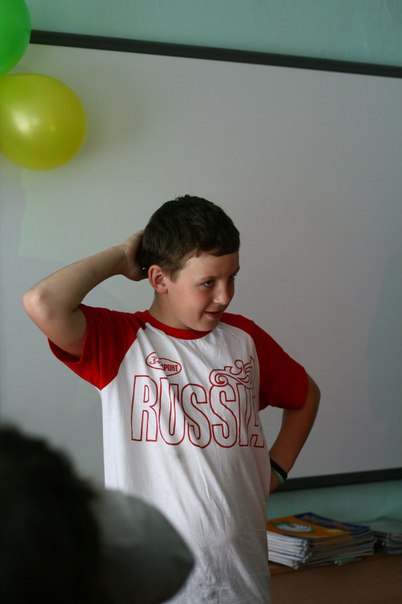 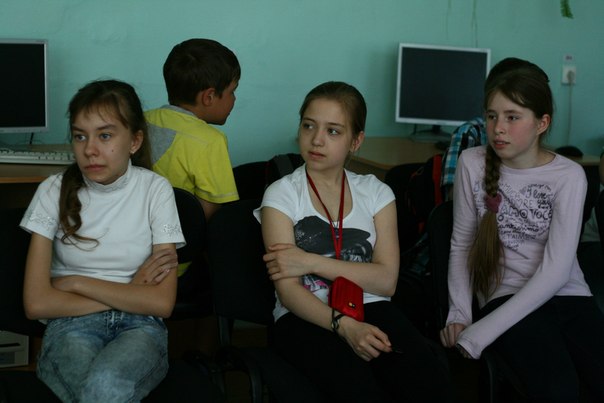 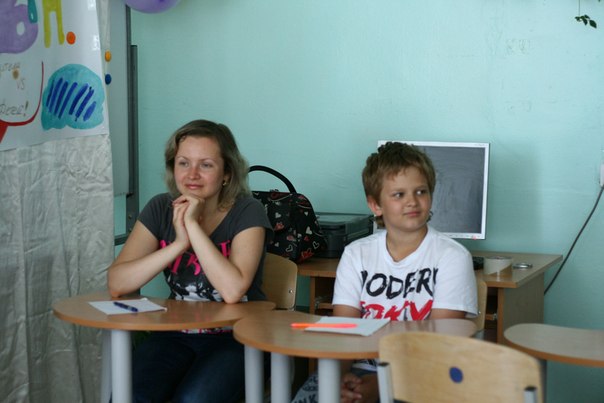 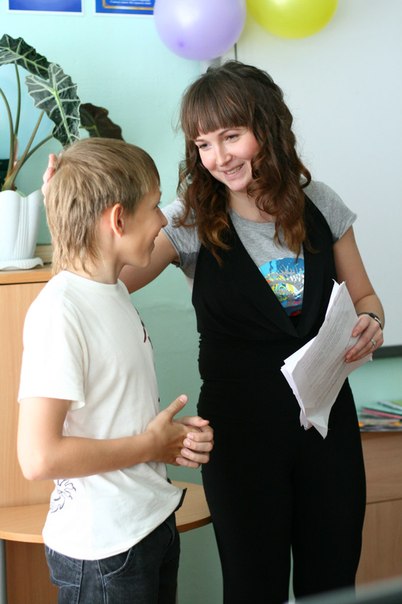 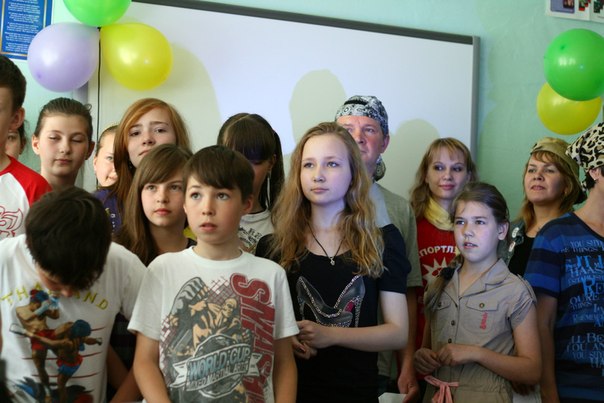 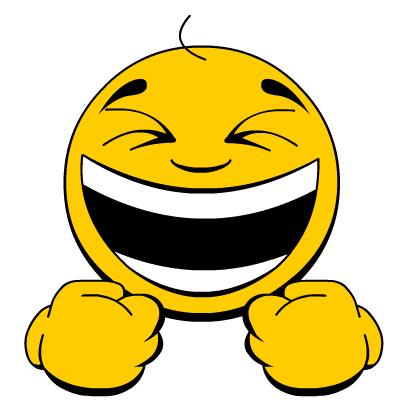 КВН всем понравился! ОЧЕНЬ!
ЕЩЁ БЫЛО МНОЖЕСТВО МЕРОПРЯТИЙ! Я РАССКАЗАЛА ПРО САМЫЕ ГЛАВНИЕ ИЗ НИХ! ОНИ БЫЛИ ТОЖЕ НАПОЛНИНЫ ФАНТАСТИКОЙ И ВОЛНЕНИЕМ! ПЯТЫЙ КЛАСС БЫЛ САМЫМ ХОРОШИМ! СЕЙЧАС ВСЕ С НЕТЕРПЕНИЕМ ЖДУТ ЛЕТНИХ КАНИКУЛ,А ПОТОМ СНОВА ИДТИ В ИНТЕРЕСНЫЙ ШЕСТОЙ КЛАСС!
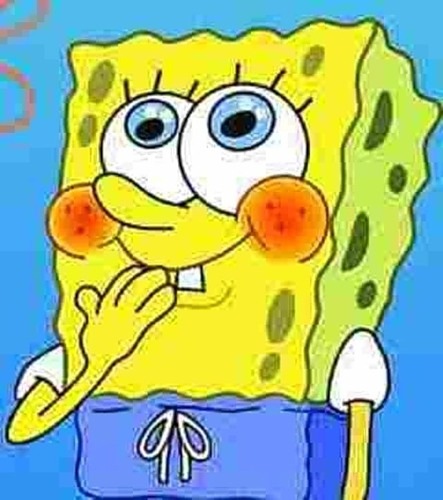 ЛИЧНО МНЕ ПОНРАВИЛОСЬ В ПЯТОМ КЛАССЕ! А ВАМ?
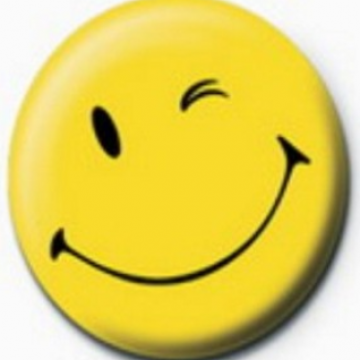 Спасибо за внимание!